Eine integrierte Entwicklungsumgebung für Programmier­anfänger
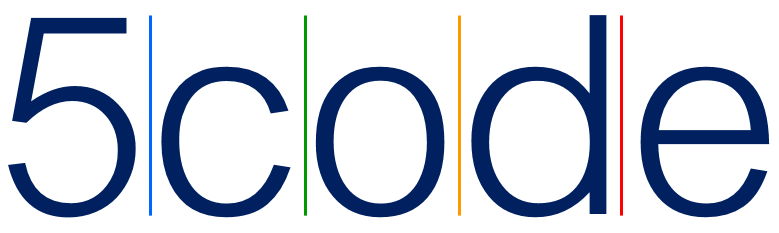 Markus Dahm, Frano Barnjak, Moritz Heilemann
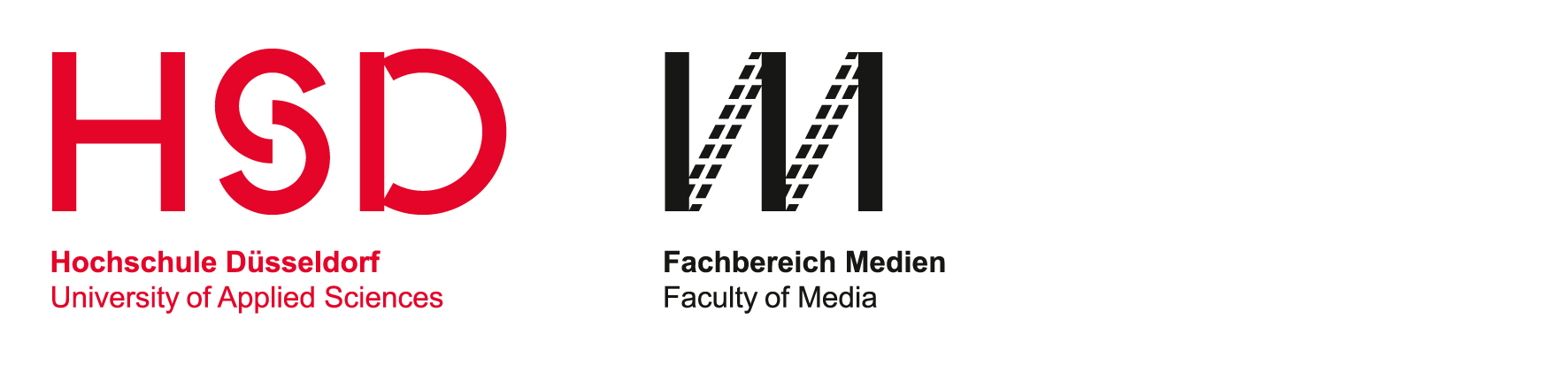 Agenda
Problemstellung
Bestehende Angebote

Didaktisches Konzept
5 Schritte
5Code als IDE für dieses Konzept
Features und Nutzung
Implementierung
Evaluation
Fazit und Ausblick
2
5Code – Delfi 2015 – Dahm, Barnjak, Heilemann
Situation
Zielgruppe: 	Programmieranfänger 
			im ersten Hochschulsemester
			oder in der Oberstufe
Lernziele:		Was ist Programmieren überhaupt?
			Was soll genau passieren?
			Wie schreibe ich das in Code?
			Wie benutze ich die Entwicklungsumgebung?
3
5Code – Delfi 2015 – Dahm, Barnjak, Heilemann
Typisches Problem
„Ich weiß zwar, wie ich eine while-Schleife programmiere, 
                       ich habe aber keine Ahnung, wann ich das tun soll“
4
5Code – Delfi 2015 – Dahm, Barnjak, Heilemann
Hohe Kognitive Belastungen für Anfänger
Aufgabenstellung als Ganzes überblicken
Aufgabenstellung im Detail verstehen 
Semantik von Programmierkonzepten kennen
Syntax der Programmiersprache kennen
Lösungskonzept entwickeln
Fehlerfrei eingeben
Entwicklungsumgebung beherrschen
5
5Code – Delfi 2015 – Dahm, Barnjak, Heilemann
Ziele     für eine verbesserte Situation
Mit weniger Hürden „Programmieren lernen“

	Durch:  Weniger kognitive Belastung

		Durch: Didaktisches Konzept
	
		Durch: Unterstützung durch IDE
6
5Code – Delfi 2015 – Dahm, Barnjak, Heilemann
Didaktisches Konzept
1) Nicht alles auf einmal im Kopf haben müssen

2) Nicht sofort mit dem Codieren anfangen

-> Schrittweise vorgehen

-> Standard Vorgehensweise im Software-Engineering
7
5Code – Delfi 2015 – Dahm, Barnjak, Heilemann
Didaktisches Konzept – SW-Engineering
Analyse
Design
Implementierung
8
5Code – Delfi 2015 – Dahm, Barnjak, Heilemann
Didaktisches Konzept – Einfacher machen
Für Anfänger noch zu komplex
Neue, abstrakte Begriffe
Noch mehr zu lernen

Besser geeignet:
Einfachere Formulierungen
Kleinteiliger
Operationaler
9
5Code – Delfi 2015 – Dahm, Barnjak, Heilemann
Didaktisches Konzept –  5 Schritte
Analyse
Verstehen
Lesen
Design
Überlegen
Aufschreiben
Implementierung
Codieren
10
5Code – Delfi 2015 – Dahm, Barnjak, Heilemann
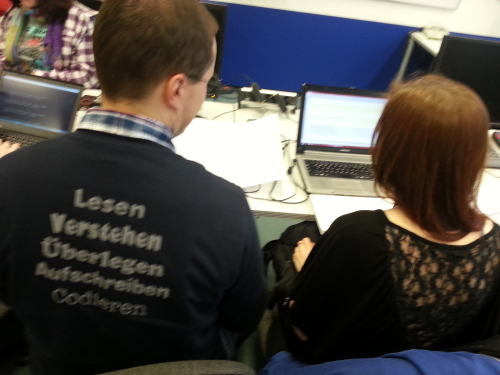 Didaktisches Konzept
Ständig präsent
im Praktikum: 

T-Shirts für Tutoren
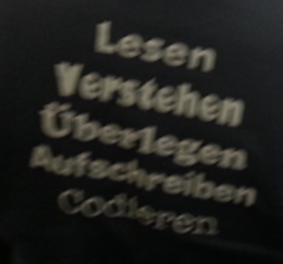 11
5Code – Delfi 2015 – Dahm, Barnjak, Heilemann
Problem: Programmieren == Coden ?
Presse
Filme
Popkultur

-> Vom Hirn in die Tastatur programmieren
-> Keine professionelle Vorgehensweise
-> Schlechtes Vorbild
12
5Code – Delfi 2015 – Dahm, Barnjak, Heilemann
Programmieren >> Coden !
Die Notwendigkeit und Selbstverständlichkeit, alle 5 Schritte bearbeiten zu müssen, muss schon Anfängern klar werden.

-> Die IDE sollte alle 5 Schritte vereinfachen und unterstützen

	-> Vorgehensweise wird deutlich
	-> Kognitiver Aufwand wird minimiert
	-> Lernerfolg wird verbessert
13
5Code – Delfi 2015 – Dahm, Barnjak, Heilemann
Bestehende IDE – Angebote ?
Was bieten zur Zeit angebotene IDEs bei der Unterstützung der 5 Schritte ?

Für Profis

Für Anfänger
14
5Code – Delfi 2015 – Dahm, Barnjak, Heilemann
Für Profis
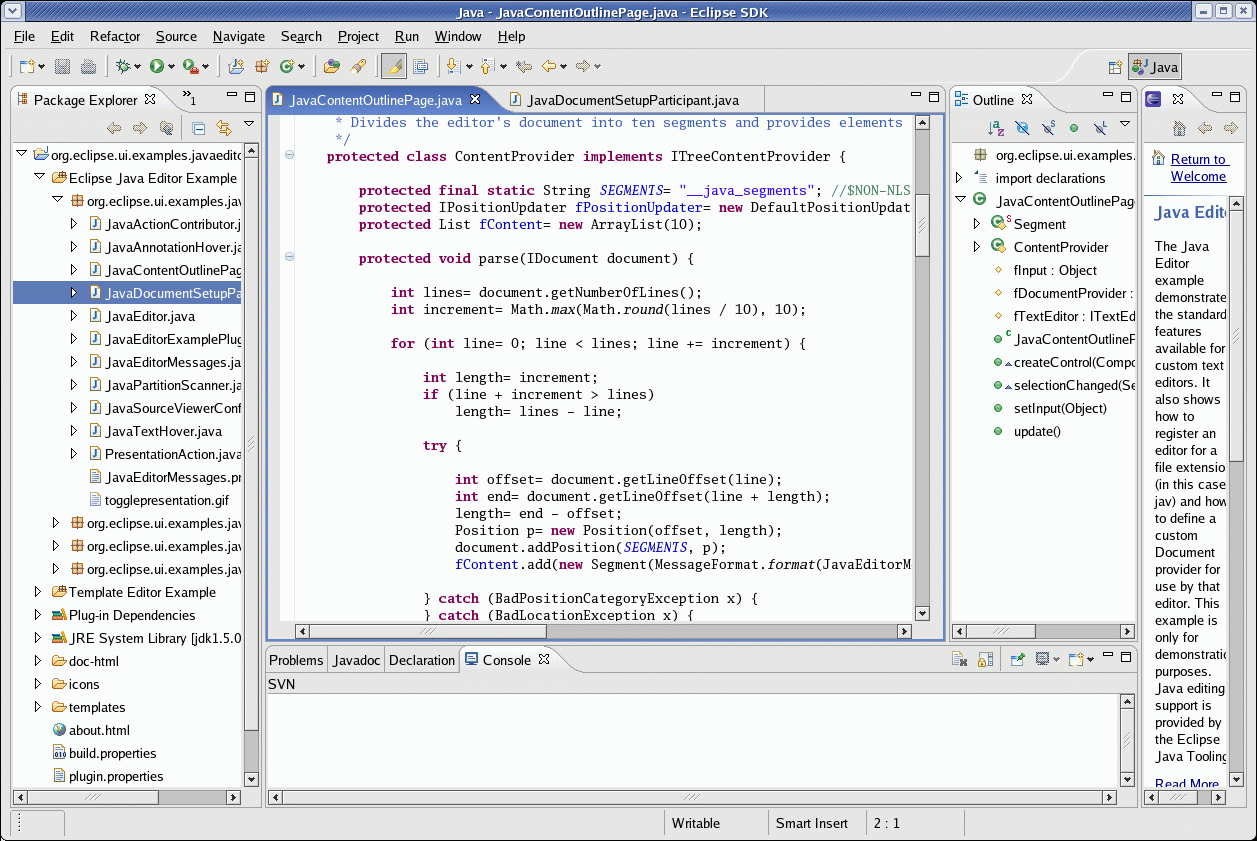 Eclipse
Netbeans
IntelliJ IDEA
…
Bild: eclipse.org
15
5Code – Delfi 2015 – Dahm, Barnjak, Heilemann
Für Profis
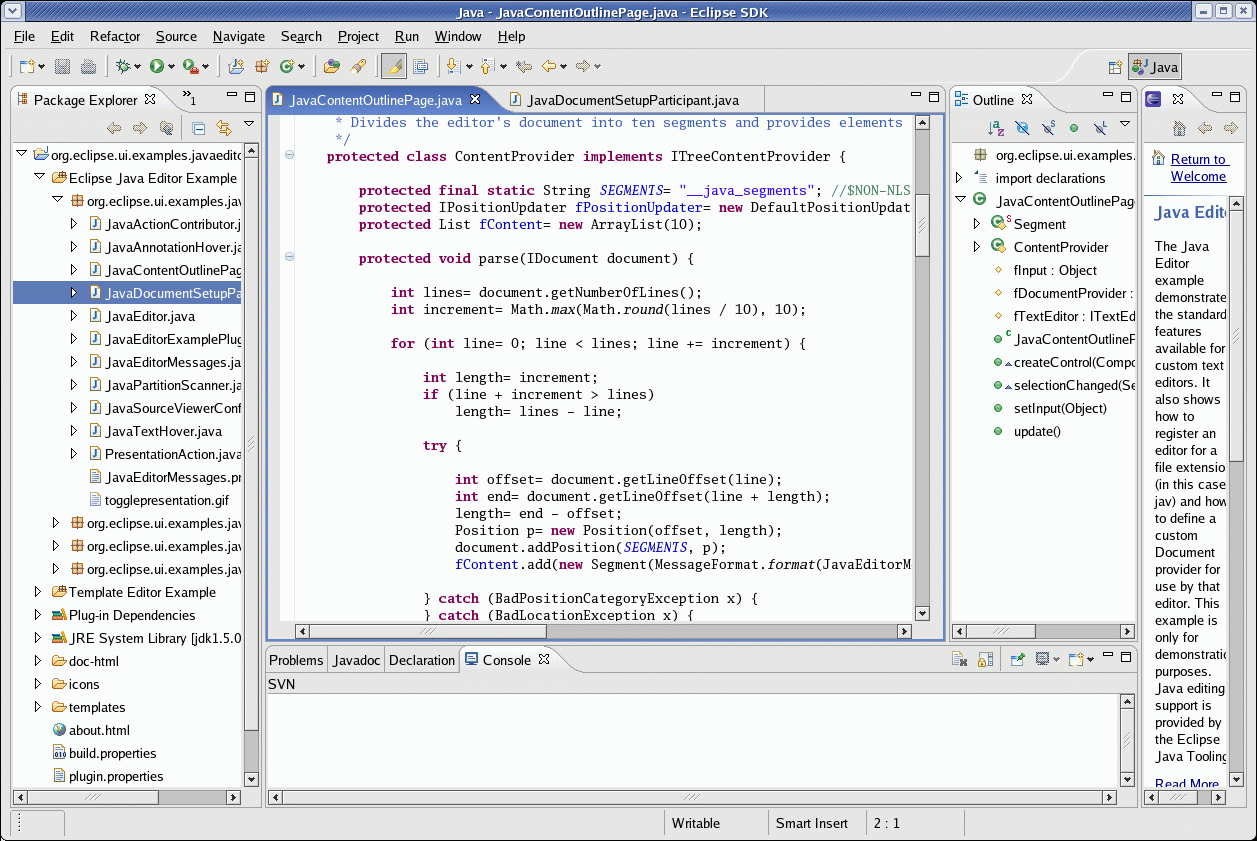 Gemeinsamkeiten

Sehr komplex
Längere Einarbeitung nötig
Zu viele Funktionen für Anfänger
Focus auf der Codierung
Bild: eclipse.org
16
5Code – Delfi 2015 – Dahm, Barnjak, Heilemann
Für Anfänger - Scratch
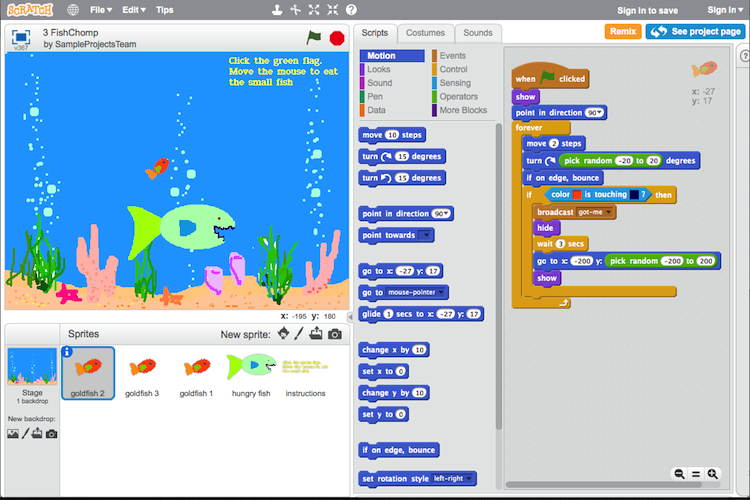 MIT/US
Microwelt

Basiert auf Squeak, Smalltalk

Zusammenbauen 
von Code-Schnipseln
Bild: scratch.org
17
5Code – Delfi 2015 – Dahm, Barnjak, Heilemann
Für Anfänger - Kara
Swisseduc-Verein/CH
Microwelt

Symbolisch, Java, Javascript, Python, …

Automaten definieren
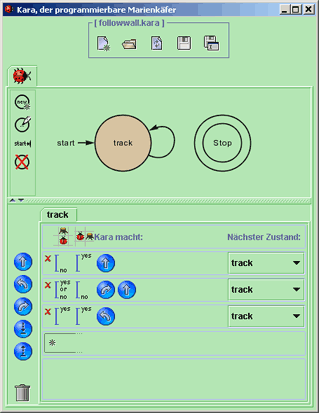 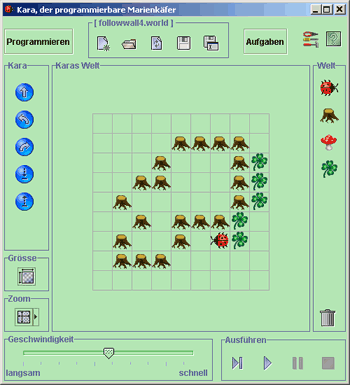 Bilder: swissedu.ch
18
5Code – Delfi 2015 – Dahm, Barnjak, Heilemann
Für Anfänger - Greenfoot
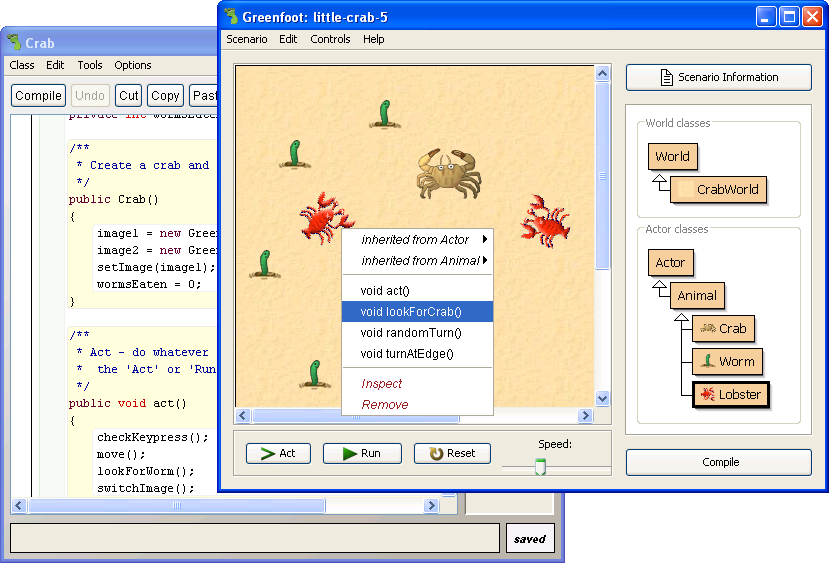 Univ. of Kent/UK
Microwelt

Basiert auf BlueJ

OO-Programmieren 
in Java
Bilder: greenfoot.org
19
5Code – Delfi 2015 – Dahm, Barnjak, Heilemann
Für Anfänger - Gemeinsamkeiten
Bunt, Attraktiv, eher für jüngere Anfänger
Einfache Funktionen
Interaktiv
Große Community
Unterstützen die Erfahrung der Selbstwirksamkeit
Aber:
Auf das reine Codieren beschränkt
Vorangehende Phasen der Software-Entwicklung werden nicht unterstützt
20
5Code – Delfi 2015 – Dahm, Barnjak, Heilemann
Bestehende Angebote - Fazit
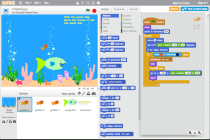 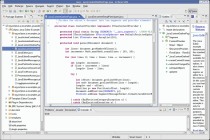 Es gibt 

Profi-IDEs
-> erfordern viel Erfahrung und weitere Tools
-> Code-fokussiert
Es gibt 

„Attraktive“ Microwelten für Anfänger, 
-> schaffen einen leichten ersten Zugang
-> sehr spielerisch
-> Code-fokussiert
Bilder: scratch.org, eclipse.org
21
5Code – Delfi 2015 – Dahm, Barnjak, Heilemann
Bestehende Angebote - Fazit
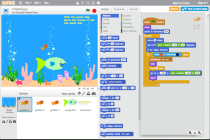 Es gibt nicht: eine IDE 

„dazwischen“
mit mehr als nur Codierung
speziell für Programmieranfängerim Erstsemester oder in der Oberstufe
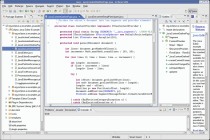 Bilder: scratch.org, eclipse.org
22
5Code – Delfi 2015 – Dahm, Barnjak, Heilemann
Kontext wird zerrissen: 5 Schritte - 3Tools
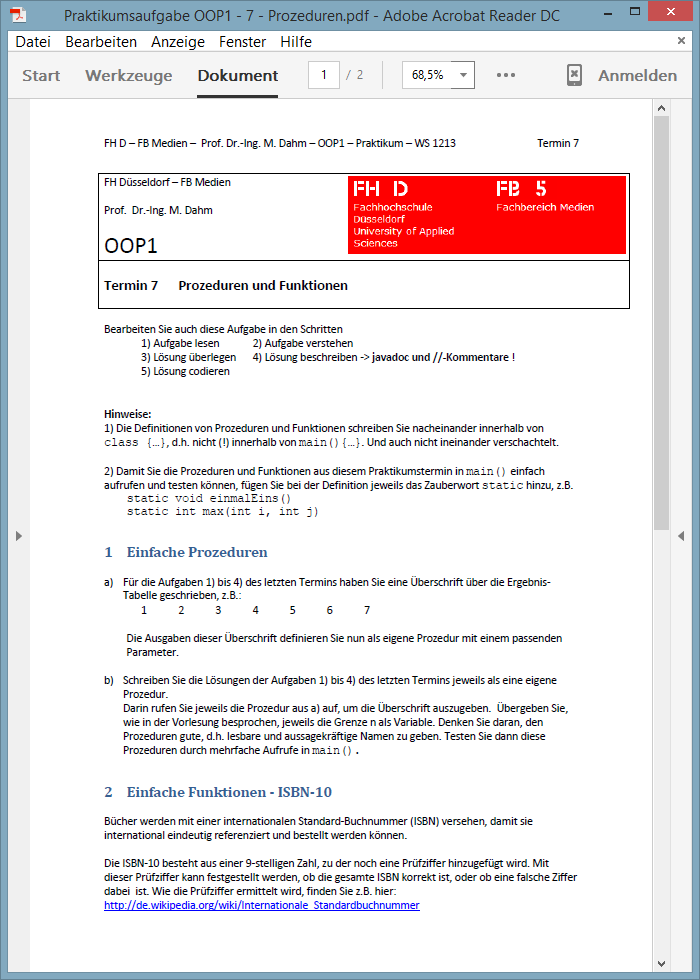 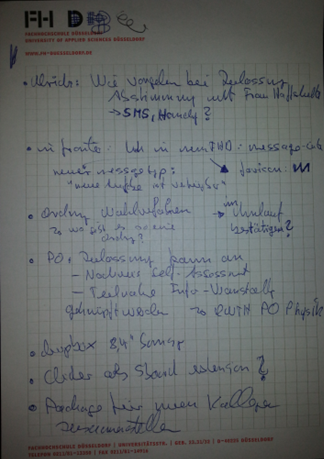 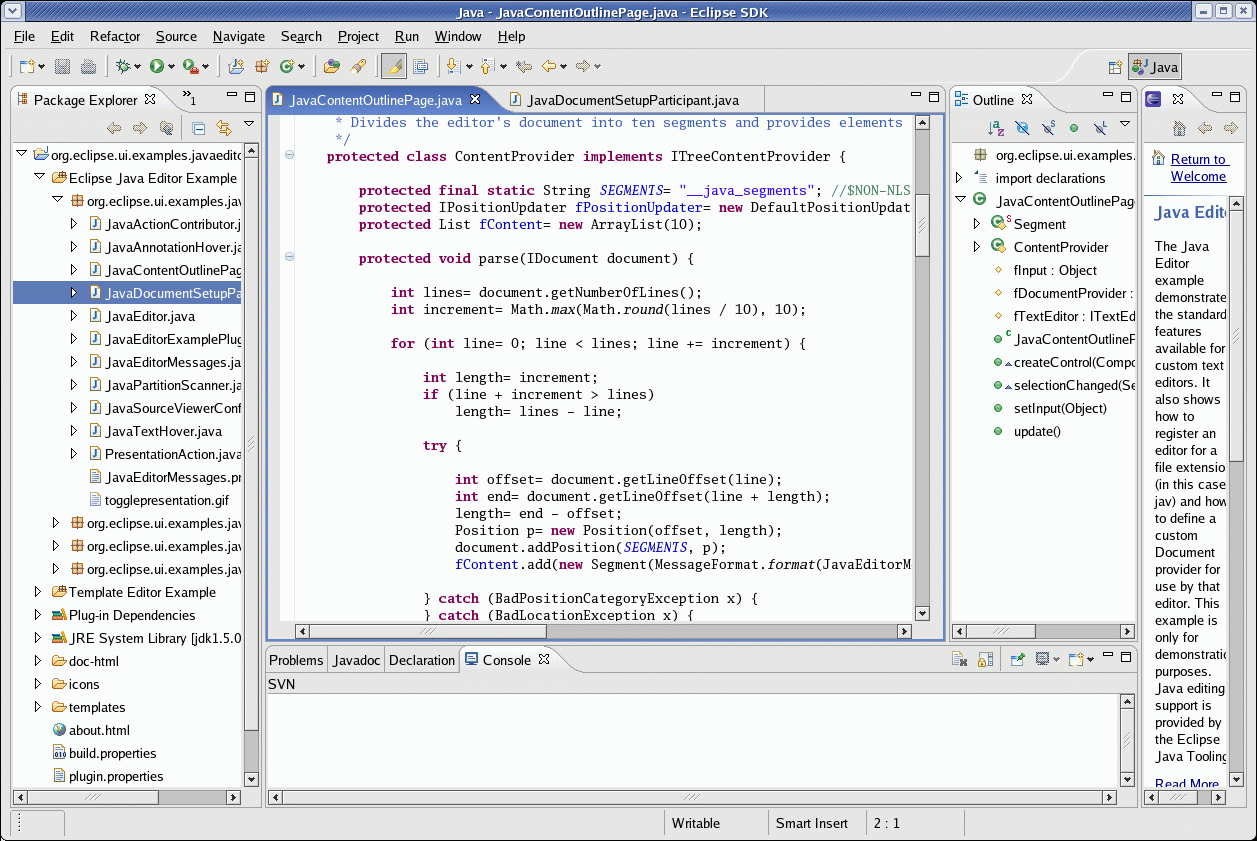 Verstehen
Lesen
Überlegen
Aufschreiben
Codieren
Bild: eclipse.org
23
5Code – Delfi 2015 – Dahm, Barnjak, Heilemann
Probleme bei IDEs - Zusammenfassung
Überbetonung des Codierens
Vernachlässigung von Analyse und Design
In der Darstellung
Damit in der Wahrnehmung
Funktionsumfang in IDEs
zu überwältigend oder zu verspielt
Kontext geht verloren
Folgen für Anfänger:
-> Falsche persönliche Zielsetzung
-> mehrere Tools notwendig
-> Hohe Kognitive Belastung
-> Mühsames Lernen
24
5Code – Delfi 2015 – Dahm, Barnjak, Heilemann
Lösung: Eine IDE mit komplettem Kontext
Kompletter Kontext in 1 Tool
Reduzierte Kognitive Belastung

Alle 5 Schritte unterstützen
Nicht nur Codieren

Nicht zu bunt und kindlich & kein professioneller Umfang
Akzeptanz
Aufgabenangemessene Funktionen
25
5Code – Delfi 2015 – Dahm, Barnjak, Heilemann
5 Schritte - Anordnen
Verstehen
Lesen
Überlegen
Aufschreiben
Codieren
26
5Code – Delfi 2015 – Dahm, Barnjak, Heilemann
5 Schritte – Anordnen in Fenstern
Lesen
Lesen
Verstehen
Codieren
Überlegen
Überlegen
Auf-schreiben
Aufschreiben
Verstehen
Codieren
27
5Code – Delfi 2015 – Dahm, Barnjak, Heilemann
5Code – IDE mit komplettem Kontext
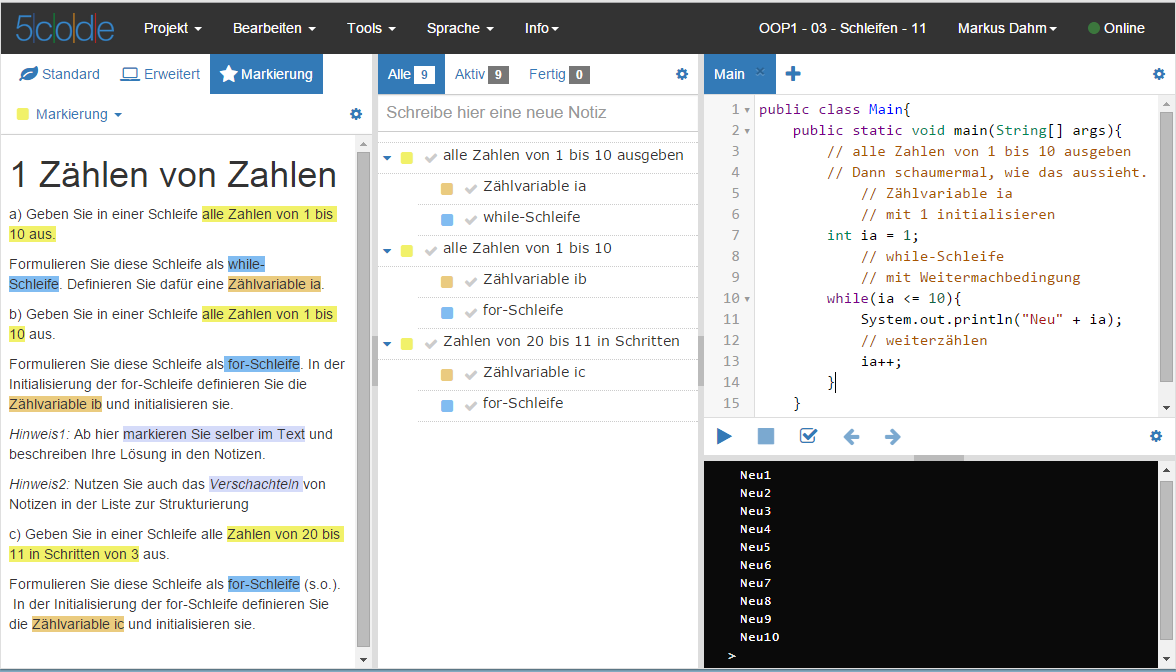 Lesen
Verstehen
Codieren
Überlegen
Auf-schreiben
Code
Aufgabe
Notizen
28
5Code – Delfi 2015 – Dahm, Barnjak, Heilemann
5Code – IDE mit komplettem Kontext
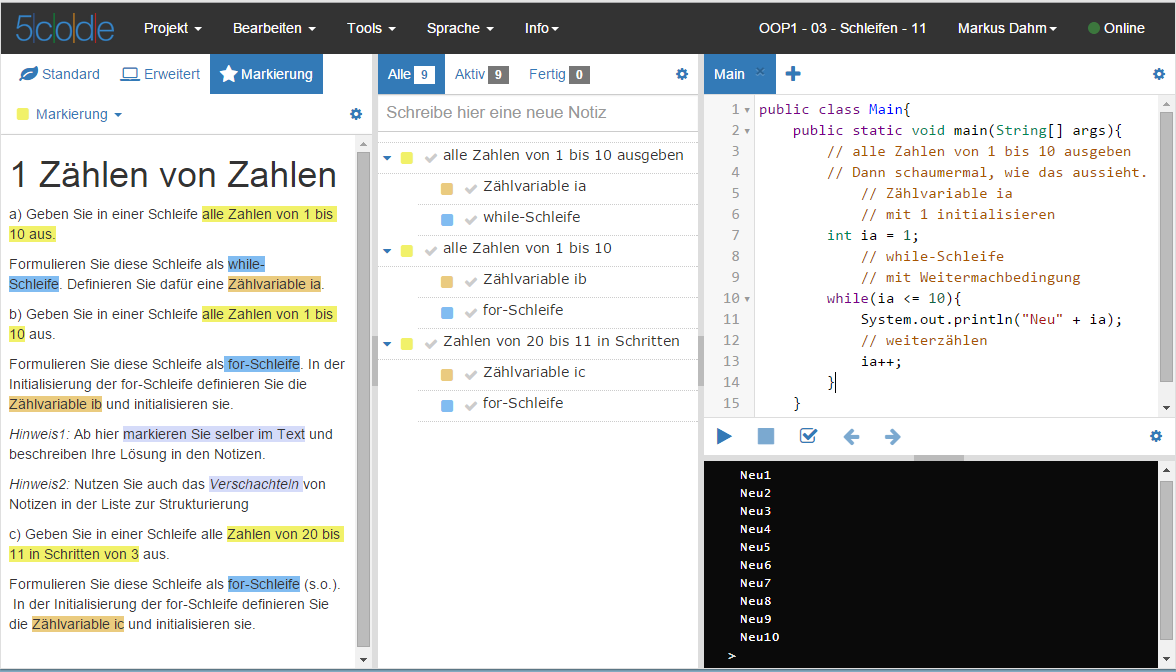 Code
Aufgabe
Notizen
29
5Code – Delfi 2015 – Dahm, Barnjak, Heilemann
Aufgabe
Lesen
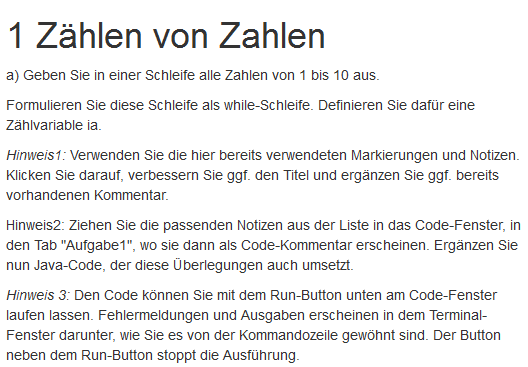 Formatierte Darstellung   wie gewohnt, incl. Bilder
30
5Code – Delfi 2015 – Dahm, Barnjak, Heilemann
Aufgabe
Lesen
Verstehen
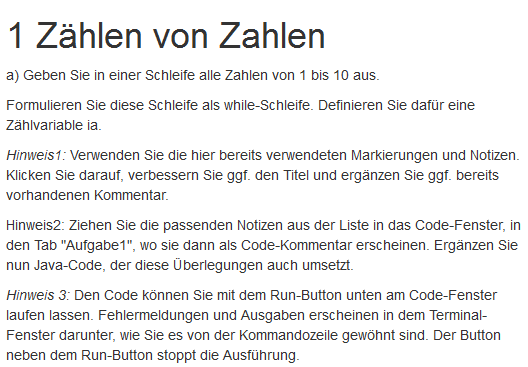 Formatierte Darstellung   wie gewohnt, incl. Bilder

Markierungen
 Als Gedächtnis-Stütze
31
5Code – Delfi 2015 – Dahm, Barnjak, Heilemann
Aufgabe
Lesen
Verstehen
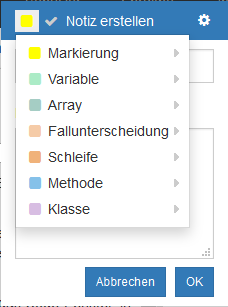 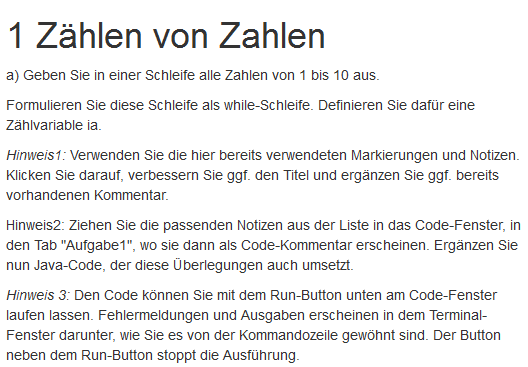 Formatierte Darstellung   wie gewohnt, incl. Bilder

Markierungen
 Als Gedächtnis-Stütze 
 Mit Bedeutung versehen
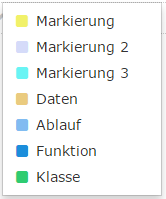 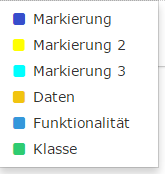 32
5Code – Delfi 2015 – Dahm, Barnjak, Heilemann
Aufgabe
Lesen
Verstehen
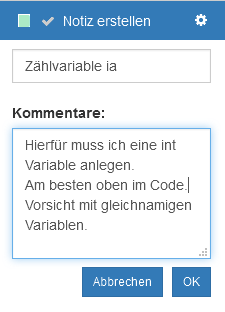 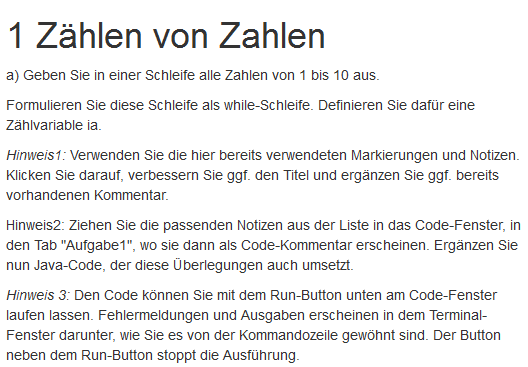 Formatierte Darstellung   wie gewohnt, incl. Bilder

Markierungen
 Als Gedächtnis-Stütze
 Mit Bedeutung versehen
 Mit Kommentar versehen
33
5Code – Delfi 2015 – Dahm, Barnjak, Heilemann
Aufgabe
Lesen
Verstehen
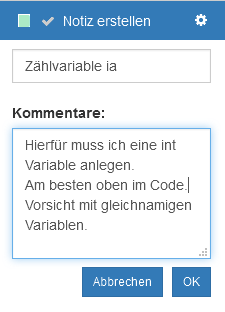 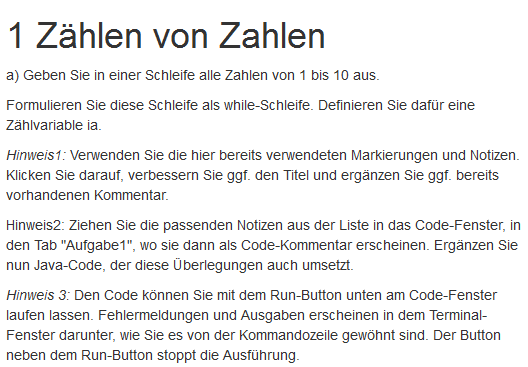 Formatierte Darstellung   wie gewohnt, incl. Bilder

Markierungen
 Als Gedächtnis-Stütze
 Mit Bedeutung versehen
 Mit Kommentar versehen
             -> Notiz erstellen
34
5Code – Delfi 2015 – Dahm, Barnjak, Heilemann
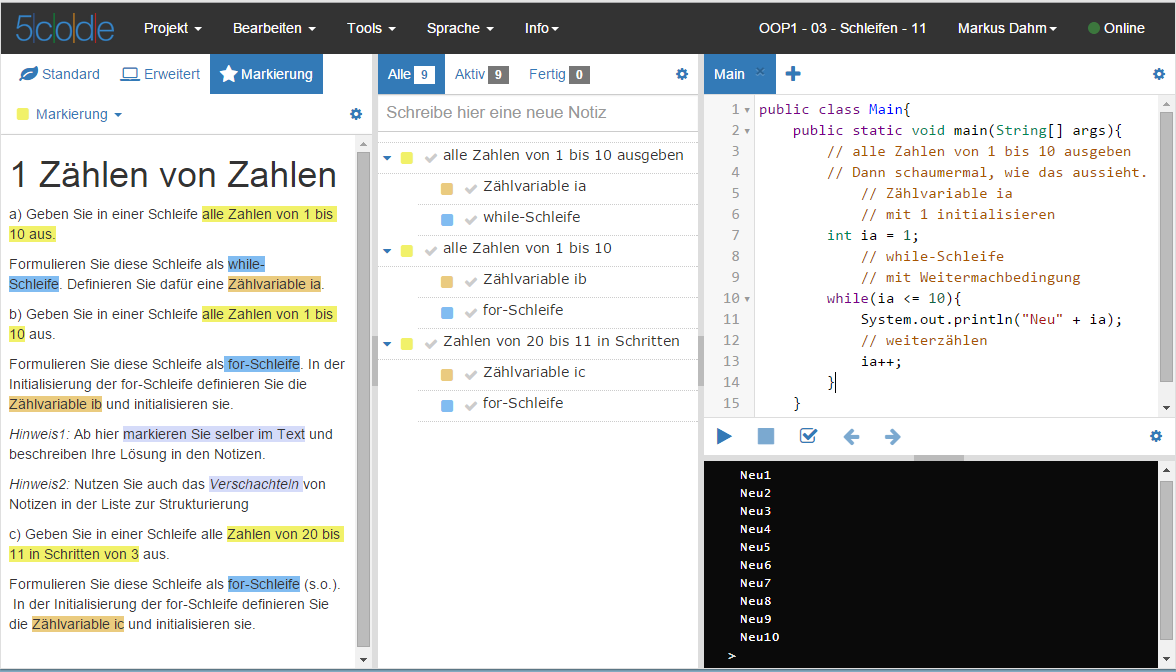 Notizen
Code
Aufgabe
35
5Code – Delfi 2015 – Dahm, Barnjak, Heilemann
Überlegen
Notizen
Aufschreiben
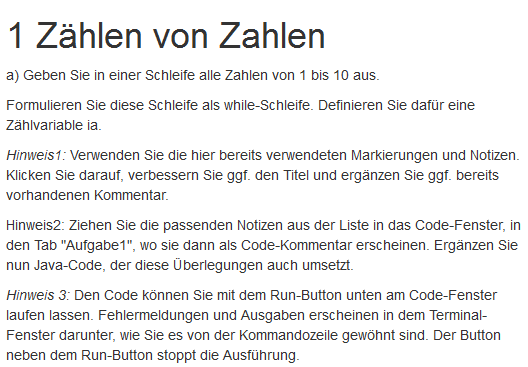 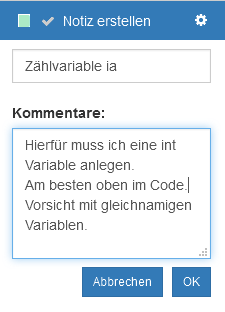 36
5Code – Delfi 2015 – Dahm, Barnjak, Heilemann
Überlegen
Notizen
Aufschreiben
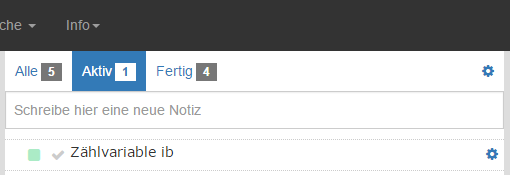 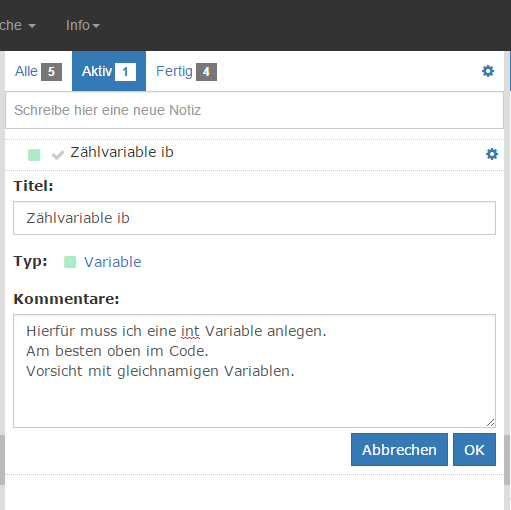 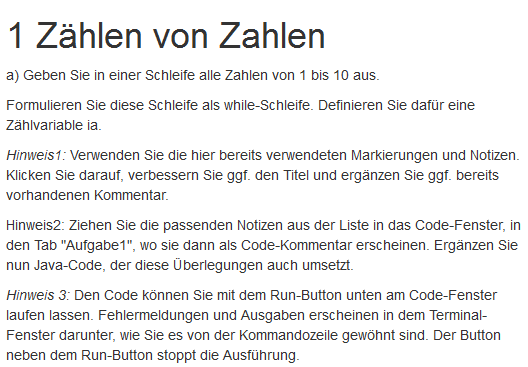 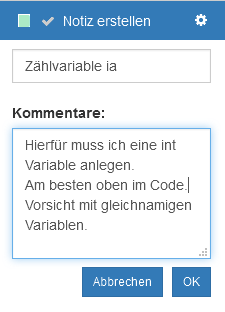 Notizbereich 
zum Organisieren aller Notizen/Kommentare
37
5Code – Delfi 2015 – Dahm, Barnjak, Heilemann
Überlegen
Notizen
Aufschreiben
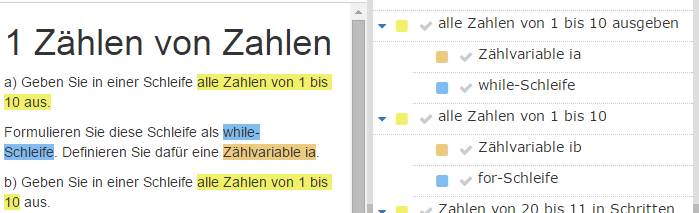 Notizen Strukturieren durch hierarchische Anordnung
 Unabhängig von der Position der Markierung in der Aufgabe
 Eigene Ordnung schafft Übersicht
38
5Code – Delfi 2015 – Dahm, Barnjak, Heilemann
Überlegen
Notizen
Aufschreiben
Notizen auch als TODO Liste

Erledigt 
-> abhaken
-> Fertig +1, Aktiv -1

Filtern nach Aktiv oder Fertig
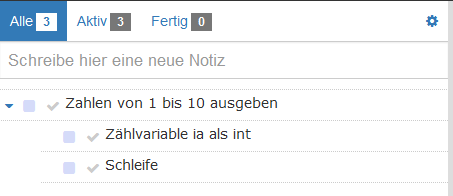 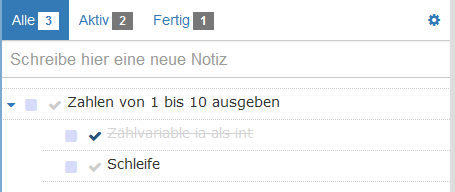 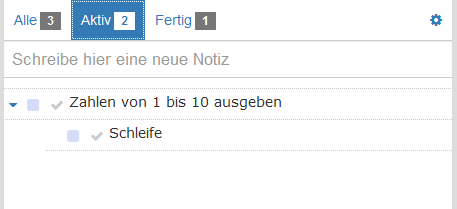 39
5Code – Delfi 2015 – Dahm, Barnjak, Heilemann
Überlegen
Notizen
Aufschreiben
Helfen beim Überlegen    	durch Verbalisieren der Gedanken
				durch Strukturieren der Gedanken

 Helfen beim Aufschreiben durch Kopieren des markiertem Texts
				 in den Kommentar
				 -> weniger Schreibarbeit

 Helfen beim Organisieren	durch hierarchisches Anordnen
				-> Eigene Struktur
				-> Todo und Abhaken, Filtern
40
5Code – Delfi 2015 – Dahm, Barnjak, Heilemann
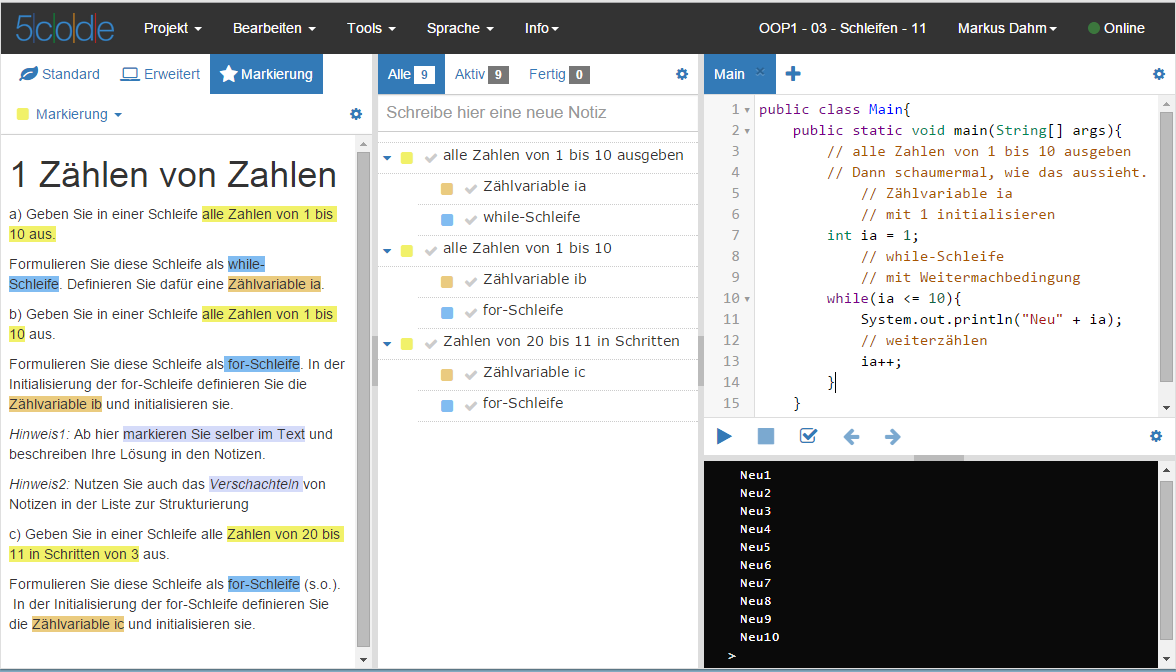 Notizen
Code
Aufgabe
41
5Code – Delfi 2015 – Dahm, Barnjak, Heilemann
Codieren
Code
Standard-Code-Editor
       Java
	 HTML/Javascript/CSS
Features
	Tabs
	Syntax-Highlighting
	Themes
	Fehleranzeige
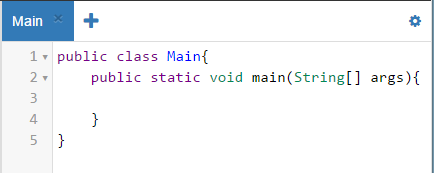 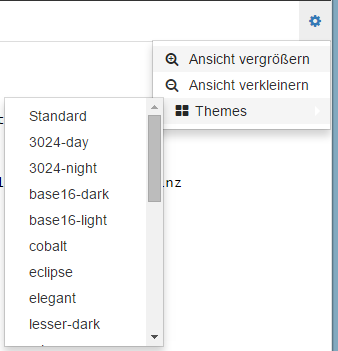 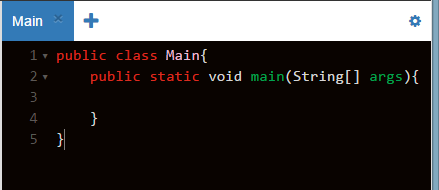 42
5Code – Delfi 2015 – Dahm, Barnjak, Heilemann
Codieren
Code
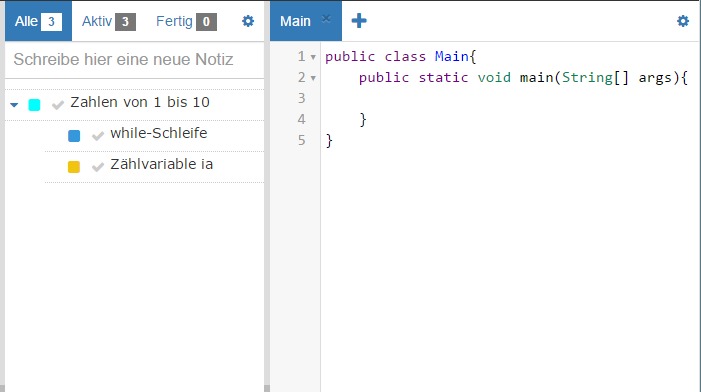 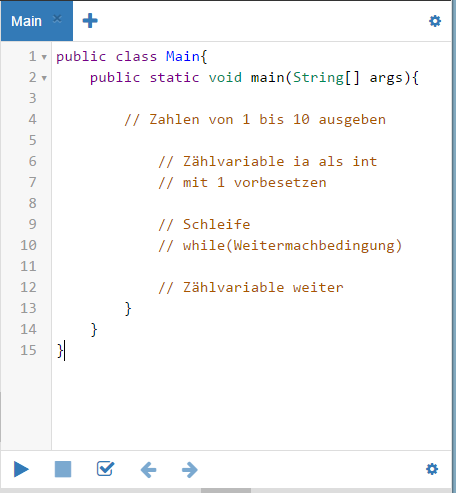 Notizenals Kommentar im Code

Drag Notiz & 
     Drop im Code

-> Kommentar max 1x schreiben
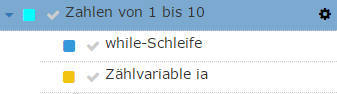 43
5Code – Delfi 2015 – Dahm, Barnjak, Heilemann
Codieren
Code
Notizenals Kommentar im Code:

Notiztypen
-> Kommentarstil
// Kommentar
// Kommentar
// Kommentar
// Kommentar
// Kommentar
/** Kommentar */
/** Kommentar
  @author name */
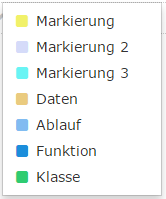 44
5Code – Delfi 2015 – Dahm, Barnjak, Heilemann
Codieren
Code
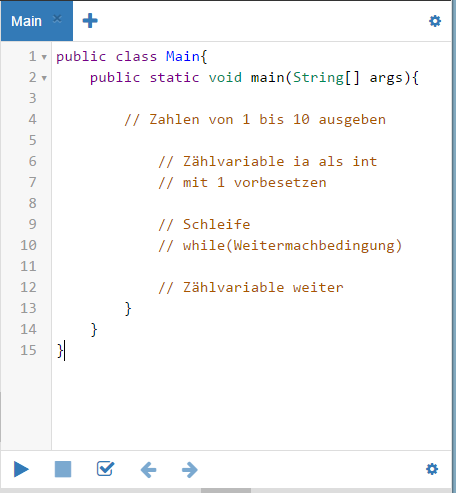 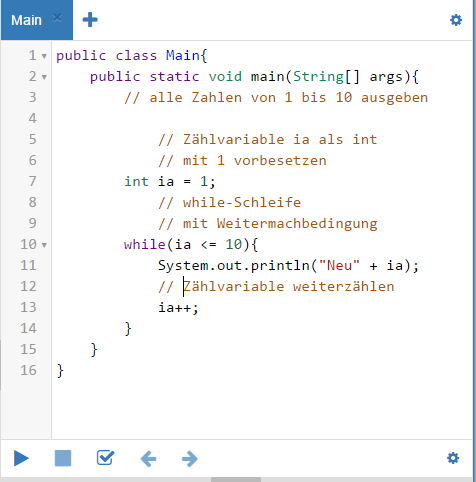 Der Kommentar beschreibt, 
WAS codiert werden soll

->
Code kann (jetzt erst, als Schritt 5)          ergänzt werden
45
5Code – Delfi 2015 – Dahm, Barnjak, Heilemann
Codieren
Code
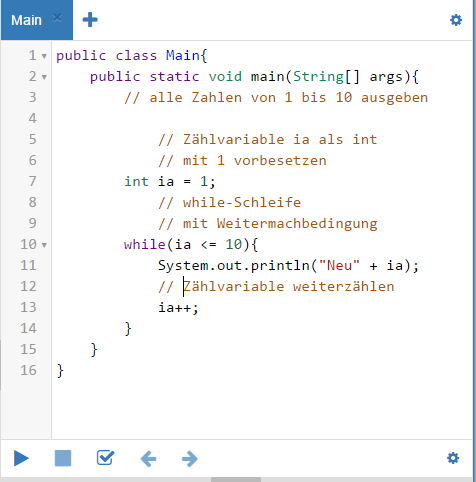 Code testen
Terminalfenster
 Für Ausgabe
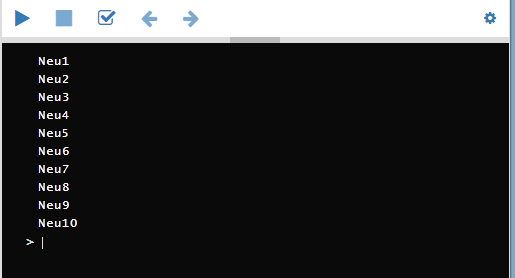 46
5Code – Delfi 2015 – Dahm, Barnjak, Heilemann
Codieren
Code
Code testen
Terminalfenster
 Für Ausgabe
 Für Eingabe
 Führ Compile-FEhler
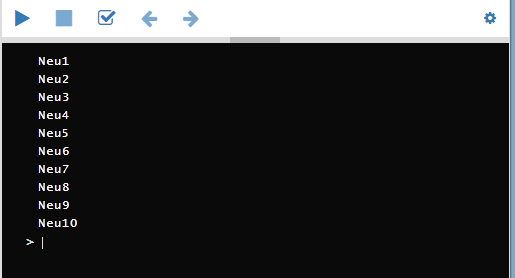 47
5Code – Delfi 2015 – Dahm, Barnjak, Heilemann
Codieren
Code
Fehlerbehandlung

Wichtig, da Fehler unbedingt zum Lernen gehören

Möglichst gute Unterstützung durch
 Darstellung der Fehler -> einfaches Finden
 Informationen zu jedem Fehler
48
5Code – Delfi 2015 – Dahm, Barnjak, Heilemann
Codieren
Code
Fehlerbehandlung

 Anzeige im Terminalfenster
 Marker in der Zeile
 Tooltip in der Zeile
 Roter Titel des Code-Tabs
 Mit <- und -> durch Fehler laufen
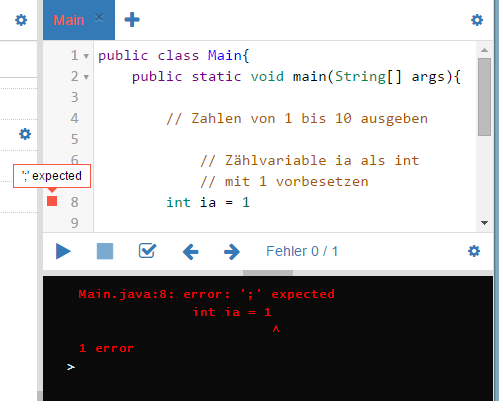 49
5Code – Delfi 2015 – Dahm, Barnjak, Heilemann
Codieren
Notizen
Code
Roundtrip 
Engineering

Code-Kommentar
ändern
<-> automatisch:
In Notiz übertragen
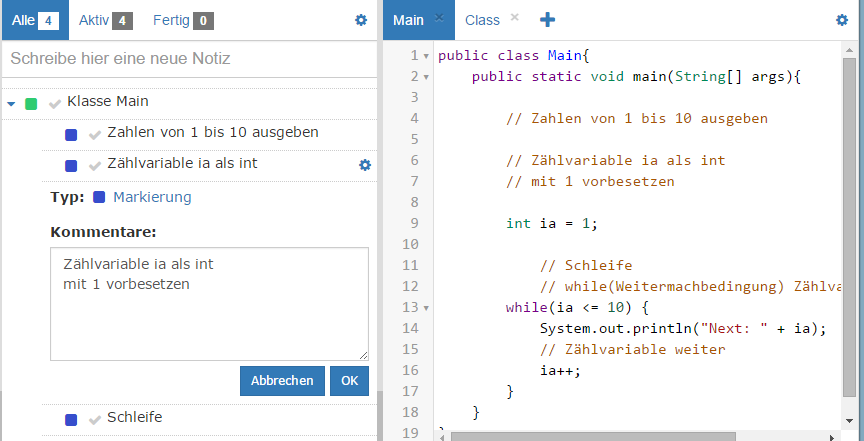 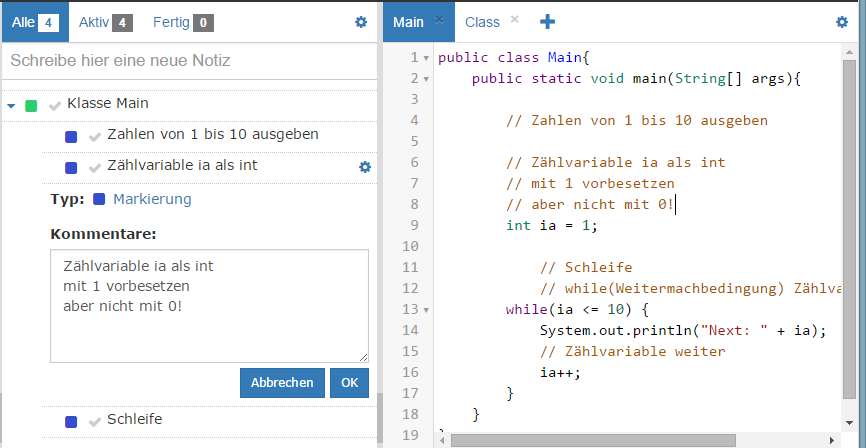 50
5Code – Delfi 2015 – Dahm, Barnjak, Heilemann
Codieren
Code
Web-Programmierung
HTML
CSS
JS
	kann jeweils in eigenen Tab-Typen geschrieben werden

(Lesen >Verstehen >Überlegen >Aufschreiben bleibt gleich)
51
5Code – Delfi 2015 – Dahm, Barnjak, Heilemann
Codieren
Code
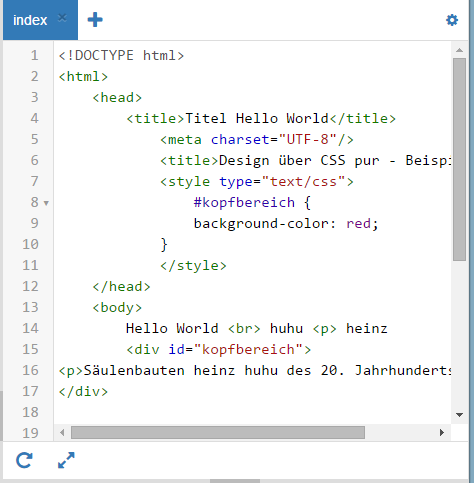 Web-Programmierung
HTML
CSS
JS

Und kann auch getestet werden
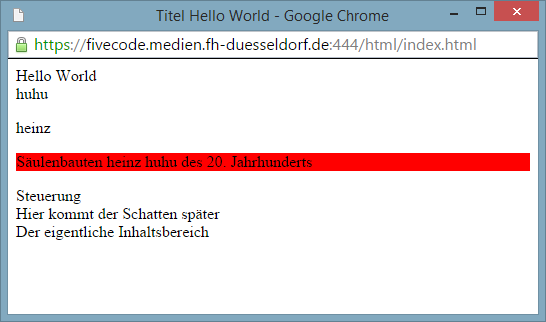 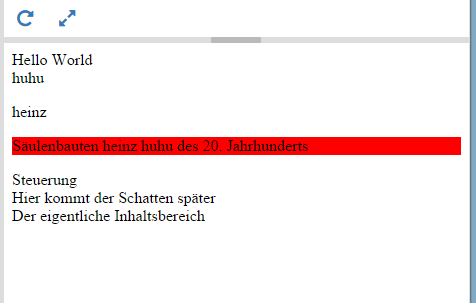 52
5Code – Delfi 2015 – Dahm, Barnjak, Heilemann
Codieren
Code
Web-Programmierung

Notizen
->
HTML-Kommentar
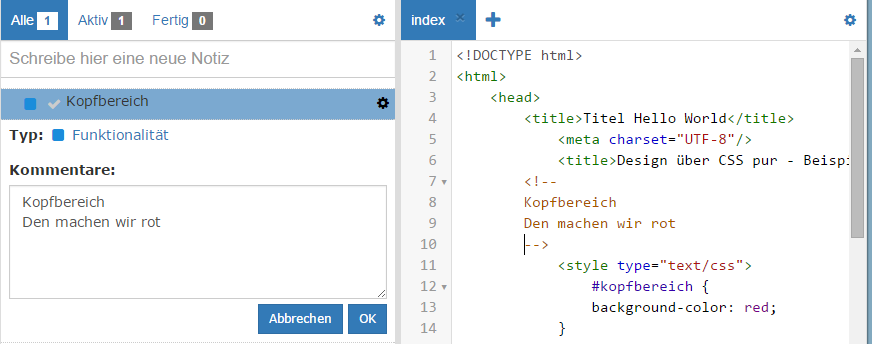 53
5Code – Delfi 2015 – Dahm, Barnjak, Heilemann
Codieren
Code
Web-Programmierung

Notizen
->
JS-Kommentar
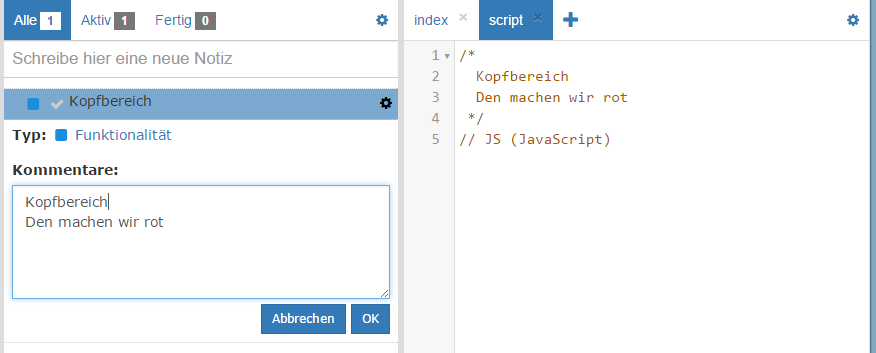 54
5Code – Delfi 2015 – Dahm, Barnjak, Heilemann
Codieren
Code
Web-Programmierung

Notizen
->
CSS-Kommentar
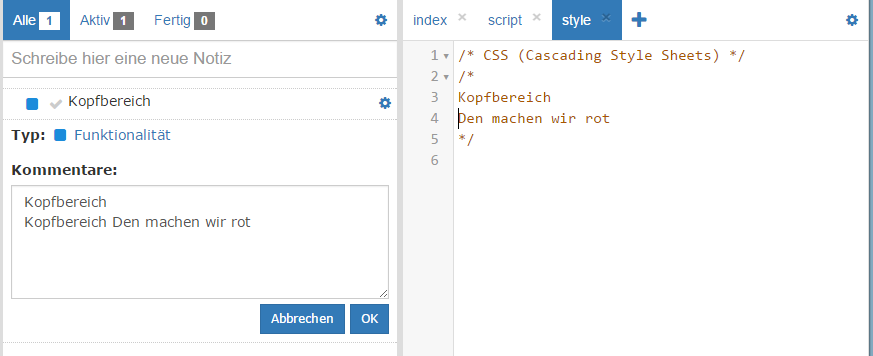 55
5Code – Delfi 2015 – Dahm, Barnjak, Heilemann
Codieren
Code
Code-Editor			Java	 HTML/CSS/JS
 Tabs						
 Syntax Highlighting
 Terminal Fenster
 Browser Fenster
Roundtrip-Engineering
Fehlerbehandlung
56
5Code – Delfi 2015 – Dahm, Barnjak, Heilemann
Funktionen für Lehrende
Bisher haben wir 5Code aus Sicht der Lernenden betrachtet

Lehrende haben zusätzliche Funktionen zur
 Vorbereitung von Aufgaben
 Administration
 Nachbereitung von Lösungen
57
5Code – Delfi 2015 – Dahm, Barnjak, Heilemann
Vorbereitung
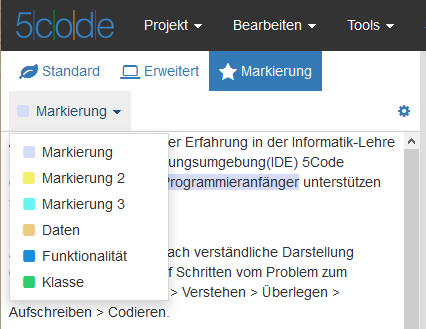 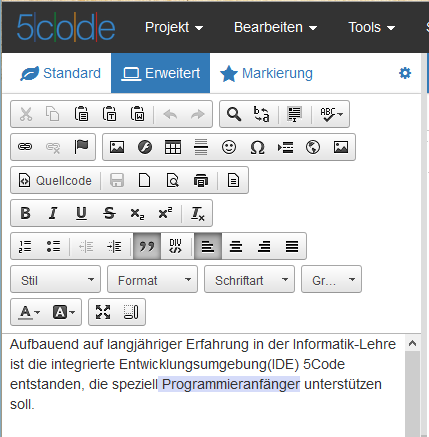 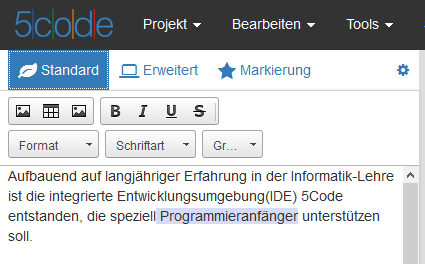 Aufgaben-Editor

 Standard-WYSIWYG-Editor

 Erweiterte Formatierung

 Markierungen
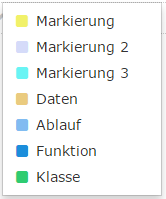 58
5Code – Delfi 2015 – Dahm, Barnjak, Heilemann
Vorbereitung
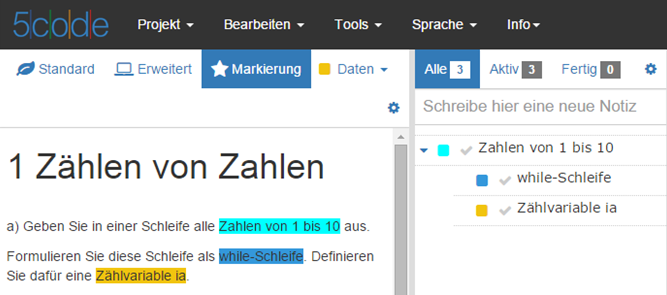 Notizen 
können der Aufgabe beigefügt werden
 Als Hinweise
 Als Beispiele
 Als Tutorial

Der Aufgabentext bleibt kompakt
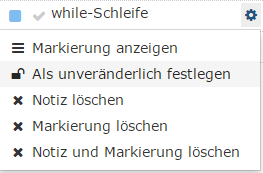 59
5Code – Delfi 2015 – Dahm, Barnjak, Heilemann
Vorbereitung
Code 
kann der Aufgabe beigefügt werden
 Als Hinweis
 Als Beispiel
 Als Tutorial

Der Aufgabentext bleibt kompakt
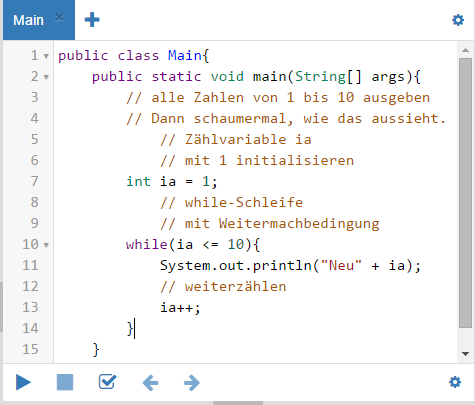 60
5Code – Delfi 2015 – Dahm, Barnjak, Heilemann
Vorbereitung
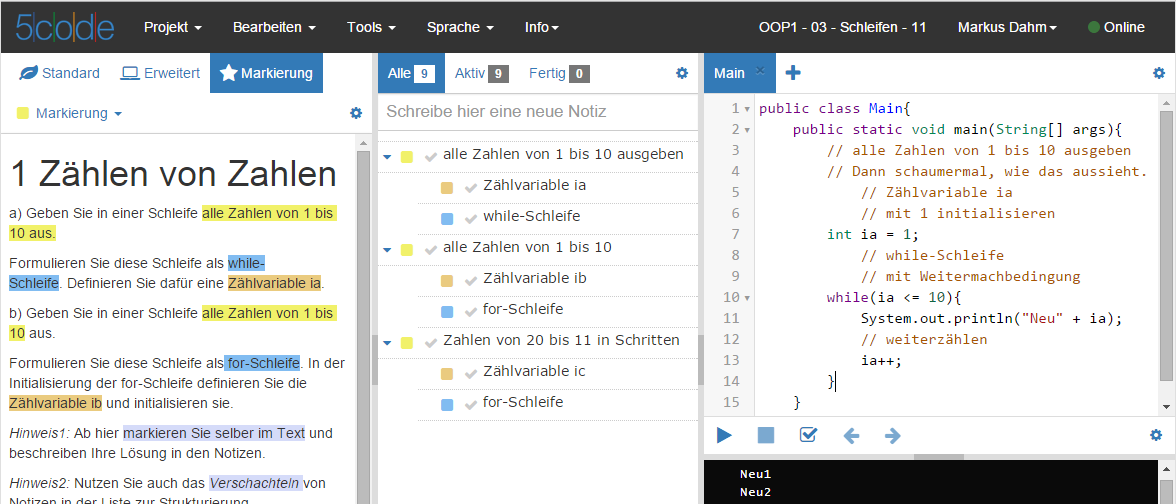 Aufgabe + Notizen + Code 
gemeinsam bilden eine

Komplette Aufgabenstellung
 Im Kontext
 Mit Lösungshinweisen
 Über alle 5 Schritte der Programmierung hinweg
61
5Code – Delfi 2015 – Dahm, Barnjak, Heilemann
Administration
62
5Code – Delfi 2015 – Dahm, Barnjak, Heilemann
Administration
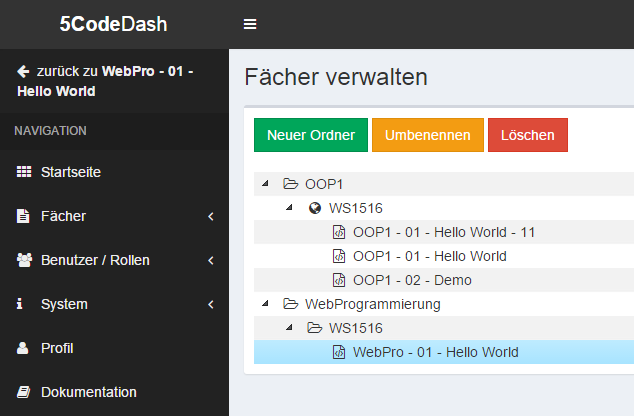 Dashboard 

zur Verwaltung von 

 Fächern und Aufgaben
 Benutzern
 Eigenem Profil
63
5Code – Delfi 2015 – Dahm, Barnjak, Heilemann
Administration
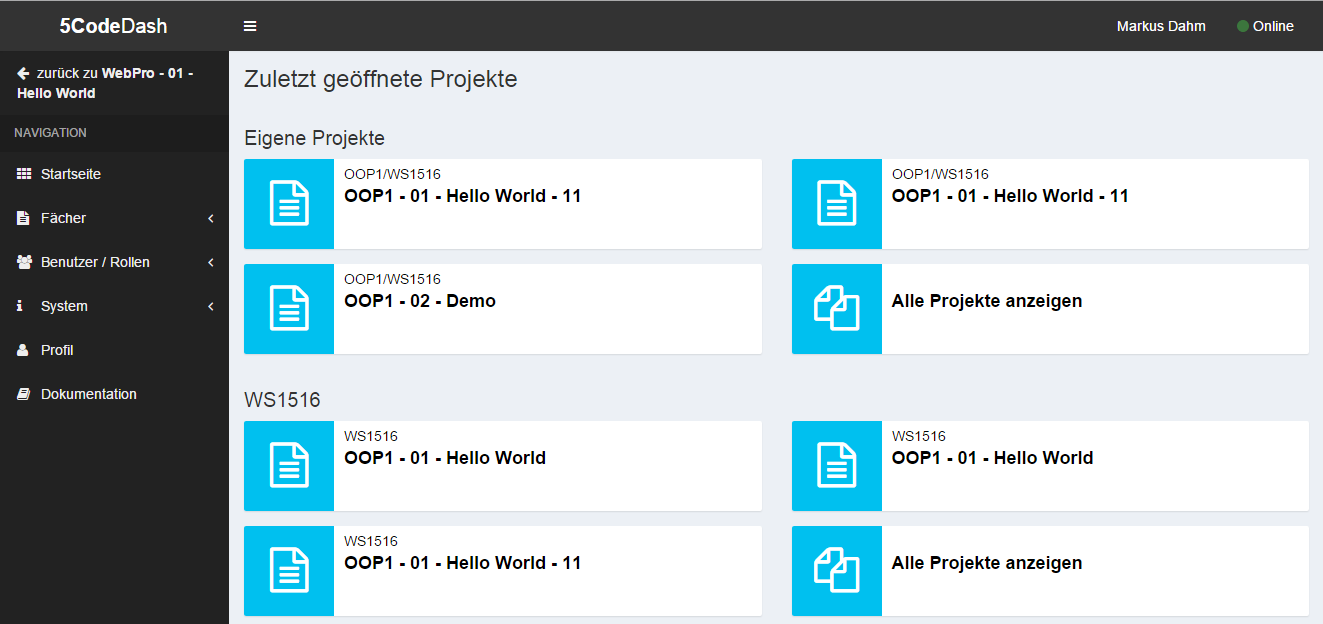 Startseite

 Aktuelle
Projekte
64
5Code – Delfi 2015 – Dahm, Barnjak, Heilemann
Administration
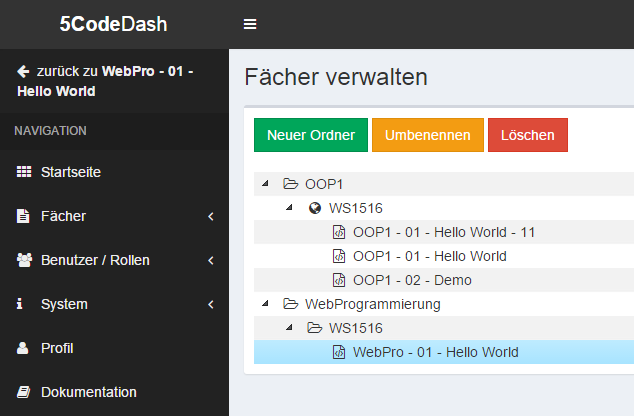 Fächer und Aufgaben

 Hierarchische Ordner

 Ordner veröffentlichen
durch Freischaltcode
-> an Studierende per Mail
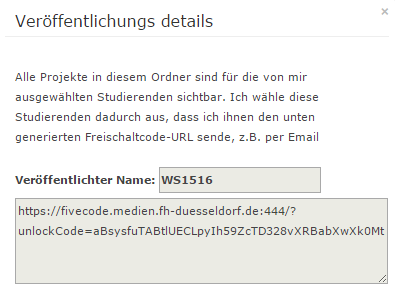 65
5Code – Delfi 2015 – Dahm, Barnjak, Heilemann
Administration
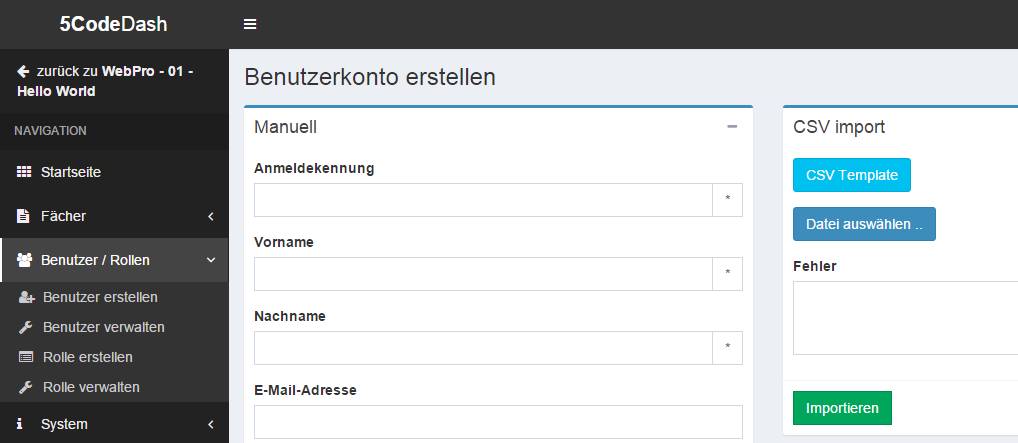 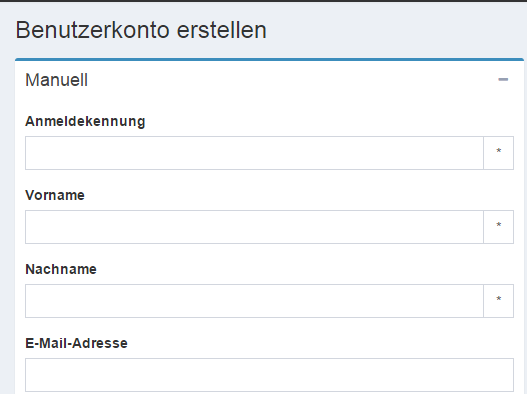 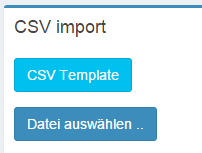 Benutzer

 Erstellen
 Verwalten

 Manuell
 CSV Import
66
5Code – Delfi 2015 – Dahm, Barnjak, Heilemann
Administration
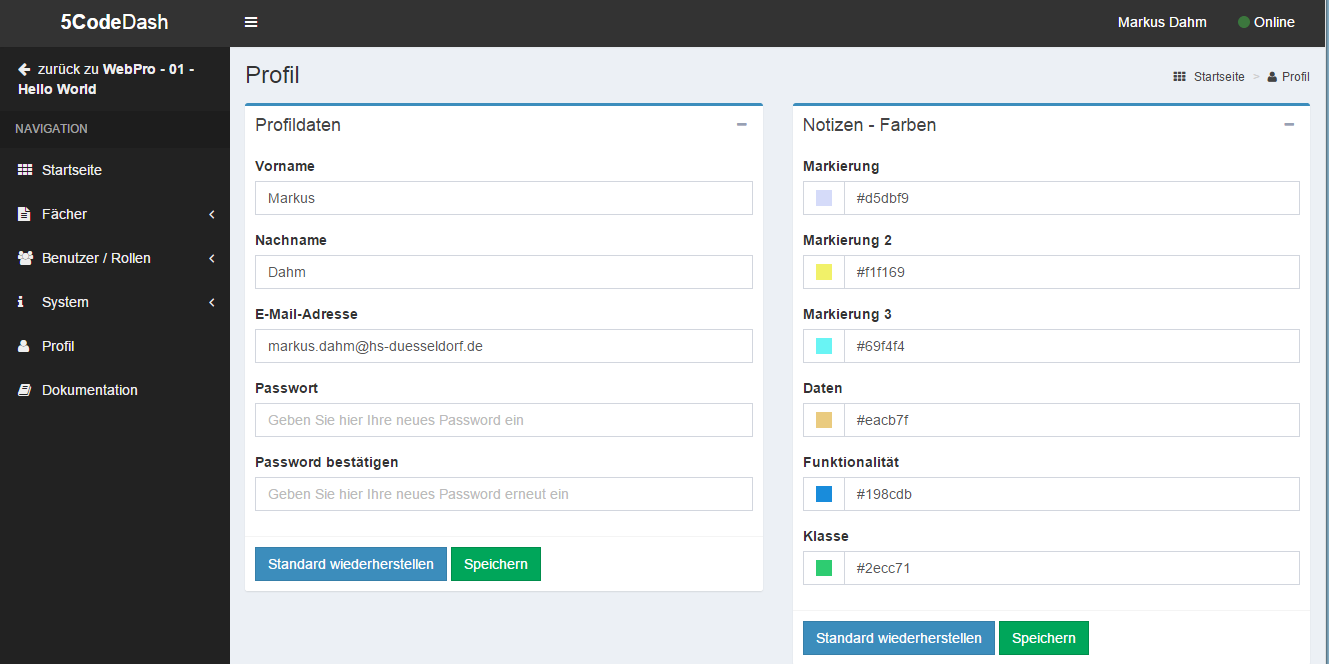 Profil

 Email
 Password

 Farben
67
5Code – Delfi 2015 – Dahm, Barnjak, Heilemann
Nachbereitung
68
5Code – Delfi 2015 – Dahm, Barnjak, Heilemann
Nachbereitung
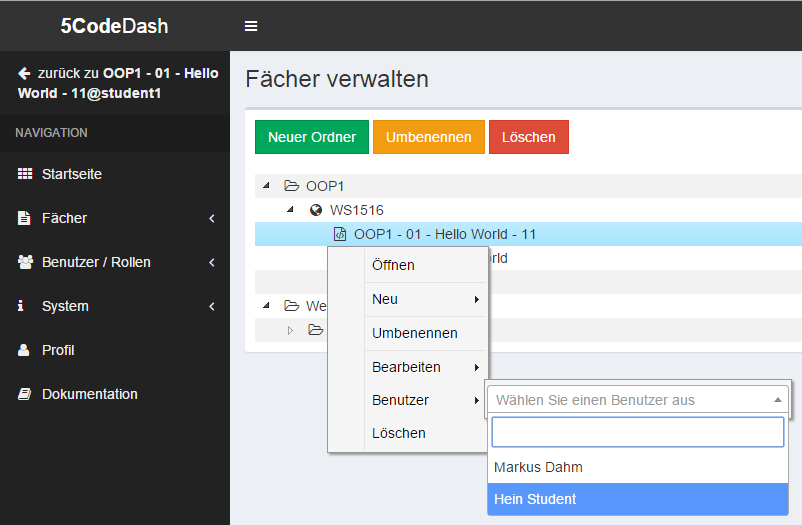 Lösungen 
Ansehen

aller Lernenden
 Kontrolle
 Rückmeldung
 Bewertung
69
5Code – Delfi 2015 – Dahm, Barnjak, Heilemann
Implementierung
70
5Code – Delfi 2015 – Dahm, Barnjak, Heilemann
Implementierung als Web-Anwendung
Node.js
Logik
Profile
Projekte
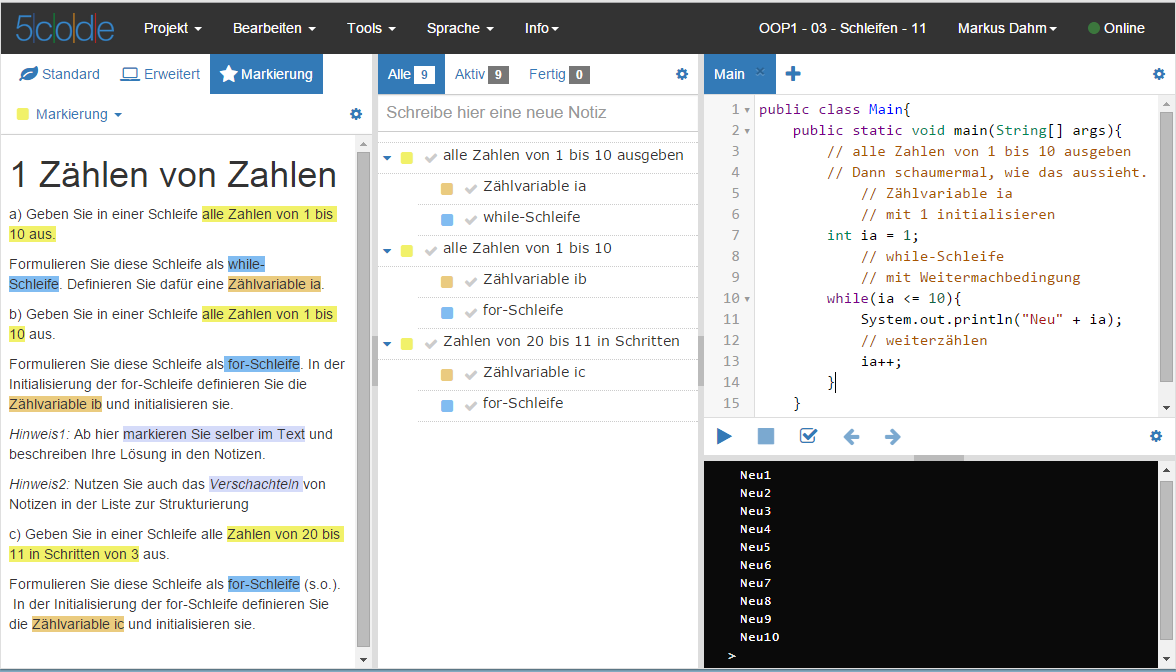 node.js als Server
Chrome als Browser
71
5Code – Delfi 2015 – Dahm, Barnjak, Heilemann
Implementierung als Web-Anwendung
Node.js
Logik
Profile
Projekte
node.js als Server
Nutzerdaten als normale files
Anbindung an shibboleth

Keine weitere Software nötig
Keine Datenbank nötig

Sehr einfache Administration
Client = Browser
Zugriff über HTTP
Keine Installation

Überall verfügbar
- Im Klassenraum
- Zu Hause
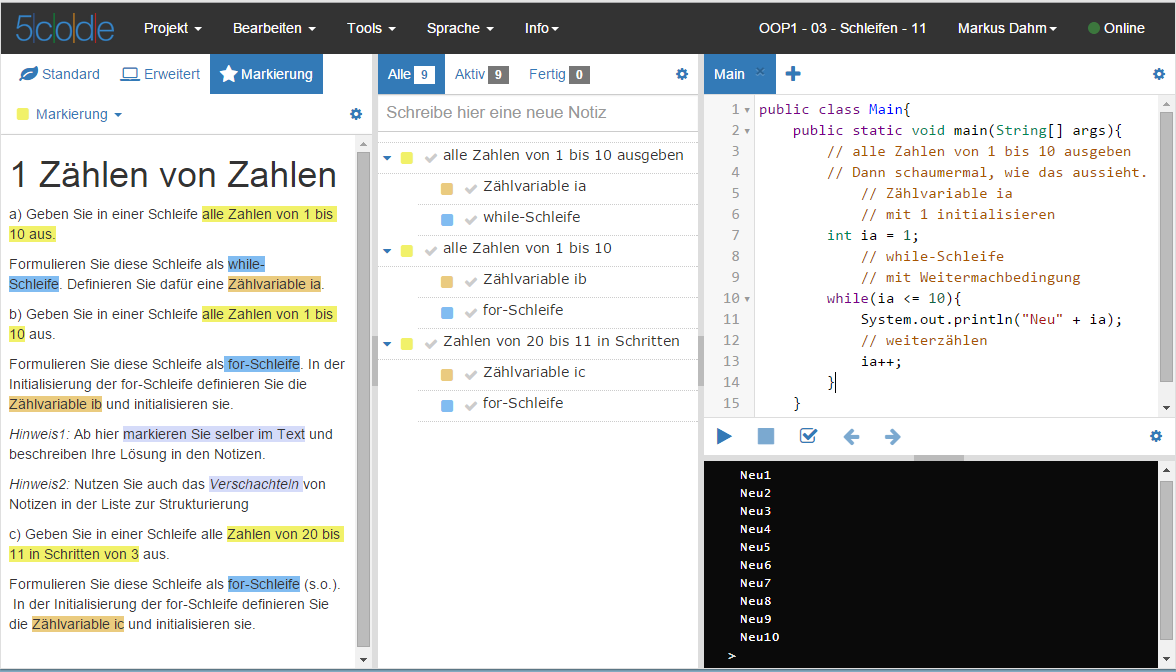 node.js als Server
Chrome als Browser
72
5Code – Delfi 2015 – Dahm, Barnjak, Heilemann
Offline-Modus !
Normalerweise: Online arbeiten

Für die Arbeit im Bus oder im Zug:
 Aufgabe Online öffnen
Offline arbeiten
… arbeiten … arbeiten …
Online gehen 
Online weiterarbeiten
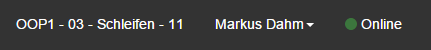 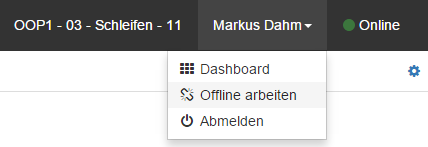 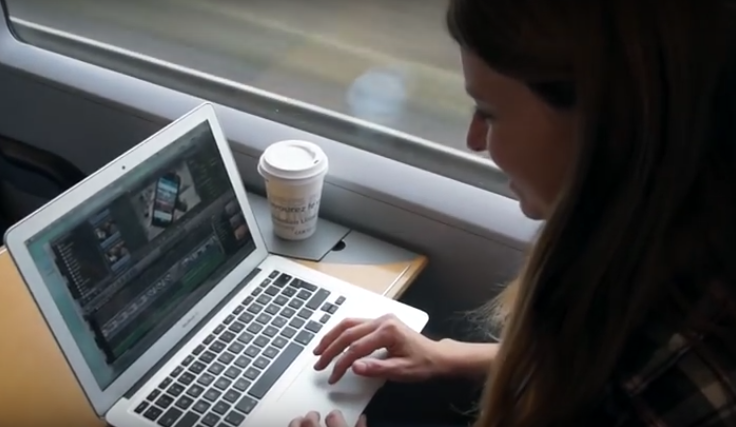 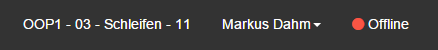 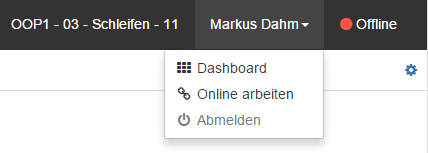 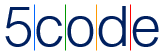 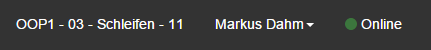 Bild: bahn.de
73
5Code – Delfi 2015 – Dahm, Barnjak, Heilemann
Evaluation
74
5Code – Delfi 2015 – Dahm, Barnjak, Heilemann
Evaluation - Kontext
Einsatz von 5Code über 10 Wochen im WS 14/15 
Studiengang BSc. Medieninformatik
Praktikum Objektorientierte Programmierung 1 im 1. Semester

90 Studierende (aber abnehmende Umfrage Beteiligung) 
Teilweise (ca. 70%) mit Vorkenntnissen aus der Schule/Ausbildung
Teilweise (ca. 30%) ohne jede Programmiererfahrung
75
5Code – Delfi 2015 – Dahm, Barnjak, Heilemann
Evaluation – Feedback und Umfragen
Ständig: Direktes Feedback an Tutoren 

3 Umfragen 			(abnehmende Umfrage Beteiligung) 
	U1: 5 Wochen nach Start mit Kommandozeile und einfachem Texteditor
	U2: 6 Wochen nach U1 zu den ersten Erfahrungen mit 5Code
	U3: 5 Wochen nach U2 zu abschließenden Erfahrungen mit 5Code
Jeweils online mit
	Surveymonkey
	Attrakdiff
76
5Code – Delfi 2015 – Dahm, Barnjak, Heilemann
Evaluation - Ergebnisse
Starke Unterschiede nach Vorkenntnissen
Etwas/viel Erfahrung:
	-> viele hätten eclipse o.ä. erwartet, lieber sofort codiert
	-> wenig Verständnis für 5 Schritte und Unterstützung dafür
	-> teilweise Nutzen erkannt
Ohne Erfahrung: 
	-> zum großen Teil dankbar für die Unterstützung
77
5Code – Delfi 2015 – Dahm, Barnjak, Heilemann
Evaluation - Verbesserungen
Aufgabenstellung druckbar
 Einstellbare Farben für Markierungen
 Themes für Code-Ansicht
 Offline-Modus
 Code auch für Web-Programmierung
 Mandantenfähigkeit

	-> in der aktuellen Version nun verfügbar
78
5Code – Delfi 2015 – Dahm, Barnjak, Heilemann
Ausblick
Feedback aus Semestern und Testern 
Bewertung von Lösungen in Notizen
Hierarchische Checkliste
Nur von Betreuern änderbar
Export von Bewertungen, z.B. in LMS
Einbindung von CodeCheck 
Online-Rückmeldung zu Inhalt, Stil und Ergebnissen von Code
Entlastung der Betreuer
Graphische Notizen
Freihand
UML
Andere Ziel/Code-Formen, auch für andere Fächer (Deutsch, Erdkunde, …)
5 Schritte LVÜAC sind allgemeine Vorgehensweise
79
5Code – Delfi 2015 – Dahm, Barnjak, Heilemann
Zusammenfassung - Ziele
Weniger Hürden beim „Programmieren lernen“

	Durch:  Weniger kognitive Belastung

		Durch: Didaktisches Konzept: 5 Schritte LVÜAC
	
		Durch: Unterstützung durch IDE in allen 5 Schritten
80
5Code – Delfi 2015 – Dahm, Barnjak, Heilemann
Lösung: Didaktisches Konzept – 5 Schritte
Verstehen
Lesen
Überlegen
Aufschreiben
Codieren
81
5Code – Delfi 2015 – Dahm, Barnjak, Heilemann
Lösung: 5Code – als IDE für alle 5 Schritte
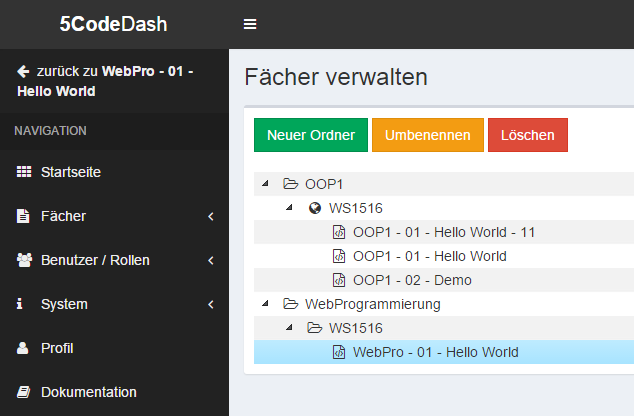 Für Lernende: 	



Für Lehrende:
Für Lernende:
Für Lernende: 	Unterstützung durch vollen Kontext beim
 Lesen, Verstehen
 Überlegen, Aufschreiben
 Codieren
Für Lehrende: 	Zusätzliche Funktionalität zur
 Vorbereitung
 Administration
 Nachbereitung
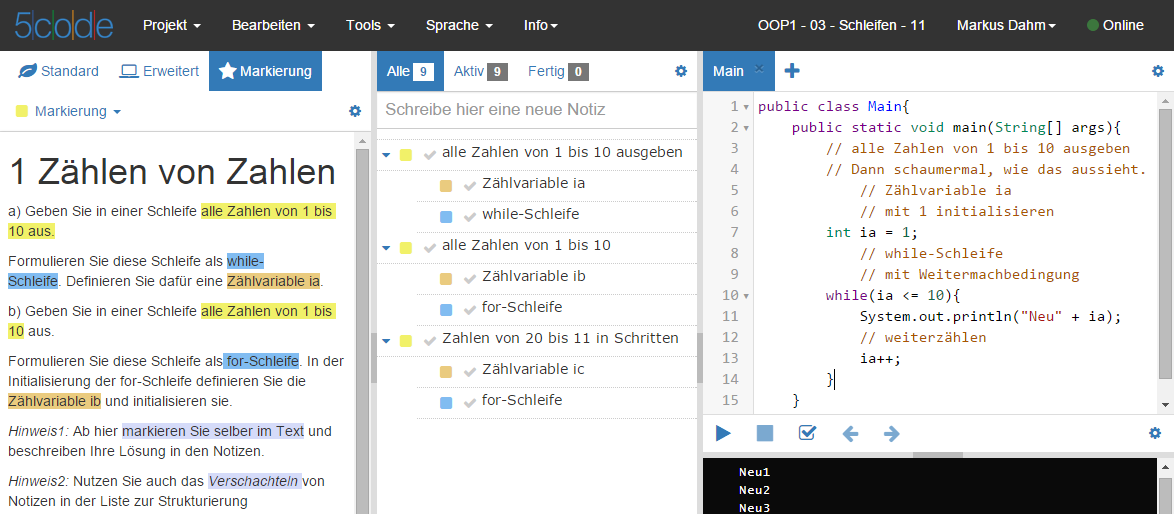 82
5Code – Delfi 2015 – Dahm, Barnjak, Heilemann
Vielen Dank
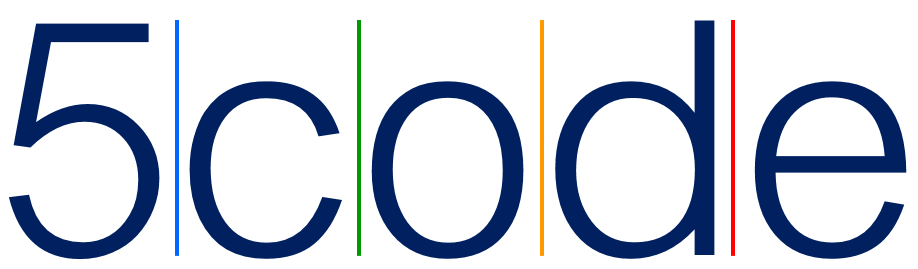 www.5Code.de
Demo-Account verfügbar


Markus Dahm
Frano Barnjak
Moritz Heilemann
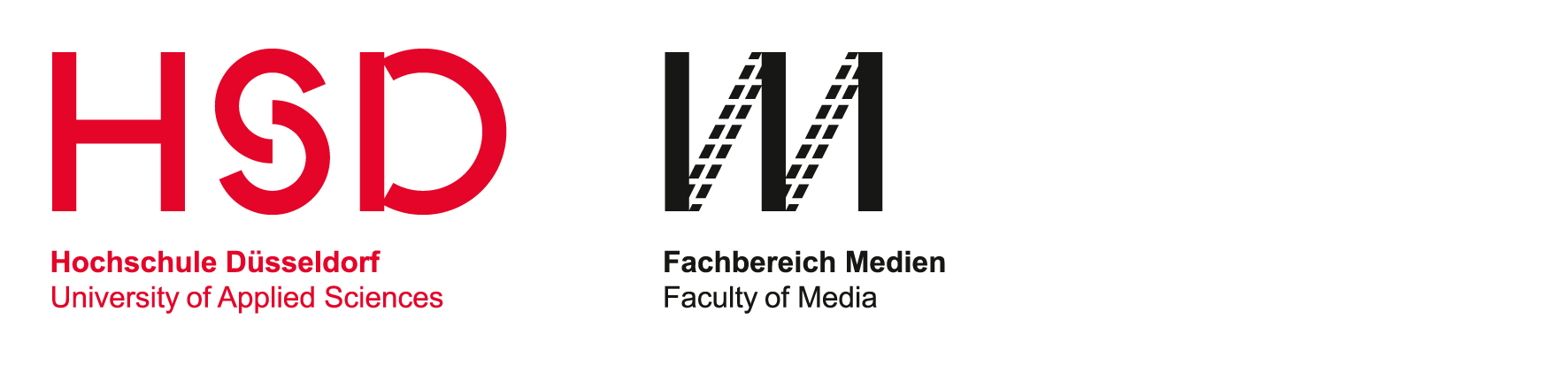 83
5Code – Delfi 2015 – Dahm, Barnjak, Heilemann